UNIVERSIDADE  ABERTA DO SUS UNIVERSIDADE FEDERAL DE PELOTAS Especialização em Saúde da FamíliaModalidade a Distancia Turma nº8
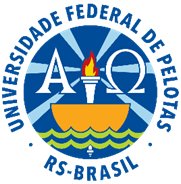 QUALIFICAÇÃO DA ATENÇÃO A SAUDE DO IDOSO NA UBS WASHINGTON BROSSE 26. CAMAQUÃ/RS

MARIA LORENA ALVAREZ MARTINEZ

ORIENTADORA: ANA PAULA SOARES



Pelotas, 2015
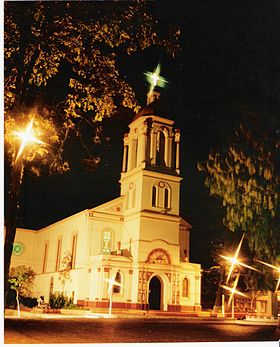 INTRODUÇÃO
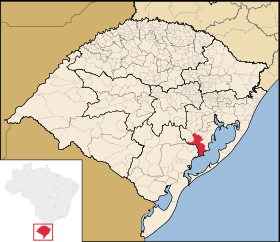 CAMAQUÃ /RS
Localizada no sul do Estado;
Possuí seis UBS: duas localizadas no centro da cidade e quatro na periferia, todas são tradicionais.  
Não  conta com ESF.
INTRODUÇÃO
SAUDE DO IDOSO

Envelhecimento da população brasileira.

Os serviços de saúde precisam estar preparados para dar uma atenção integral e adequada aos idosos, capaz de incluir também a família;

Os idosos da UBS Whashington Brosse 26 não recebiam atenção qualificada: não havia registro específico, protocolo  e monitoramento das ações realizadas.

Importância da implantação da Estratégia de Saúde de Família (ESF).
OBJETIVO GERAL
Qualificação da Atenção a Saúde do Idoso na UBS Washington Brosse 26, Camaquã\RS
METODOLOGIA
Intervenção para melhorar a Saúde do Idoso com duração de12 semanas;
.   As ações foram desenvolvidas em quatro eixos:
1- Monitoramento e avaliação.
2- Organização e gestão de serviço.
3- Engajamento Publico.
4- Qualificação da pratica clinica.
METODOLOGIA
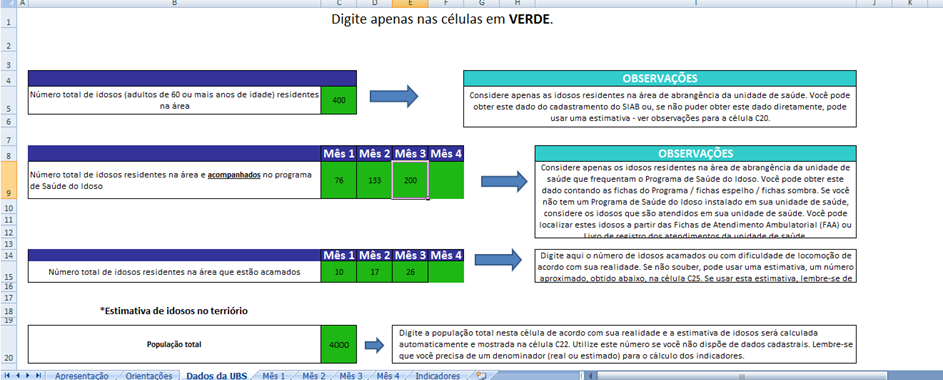 OBJETIVO ESPECIFICO 1.
Ampliar a cobertura do programa de saúde do Idoso.

METAS.
Ampliar a cobertura de atenção a saúde do idoso da área da unidade de saúde para um 60%.
RESULTADOS.
Cobertura do programa de atenção à saúde do idoso na UBS Washington Brosse 26, Camaquã/RS, 2015.
OBJETIVO ESPECIFICO 2.
Melhorar a qualidade da Atenção ao Idoso na unidade básica.

METAS:
.Realizar Avaliação Multidimensional Rápida de 100% dos Idosos na área de abrangência.
.Realizar exame clinico apropriado em 100% das consultas. 
.Realizar a solicitação de exames complementares periódicos em 100% dos idosos hipertensos e diabéticos.
.Priorizar a prescrição de medicamentos da Farmácia popular a 100% dos idosos.

.Cadastrar 100% dos idosos acamados ou com problemas de locomoção.

.Realizar  visita domiciliar ao 100% dos pacientes acamados ou com problemas de locomoção. 

.Rastrear  100% dos idosos para hipertensão arterial sistêmica (HAS).
.
.Rastrear um 100% dos idosos com pressão arterial sistêmica maior a 135\80 mmhg ou com diagnostico de hipertensão arterial e diabetes mellitus. 

.Realizar avaliação da necessidade  de tratamento odontológico  em 100% dos idosos.
 
.Realizar a primeira consulta odontológica para 100% dos idosos.
RESULTADOS
Proporção de idosos acamados ou com problemas de locomoção cadastrados. UBS Washington Brosse 26, Camaquã/RS, 2015.
OBJETIVO ESPECIFICO 3
Melhorar a adesão dos Idosos ao programa de saúde do idoso.

METAS:

Buscar o 100% dos idosos faltosos a consultas programadas.
RESULTADOS
Proporção de idosos faltosos às consultas que receberam busca ativa. UBS Washington Brosse 26, Camaquã/RS, 2015.
OBJETIVO ESPECIFICO 4
Melhorar o registro das informações.

METAS:
 - Manter registro especifico  de 100% das pessoas idosas.

 - Distribuir a Caderneta de Saúde da pessoa Idosa a 100% dos idosos cadastrados.
RESULTADOS
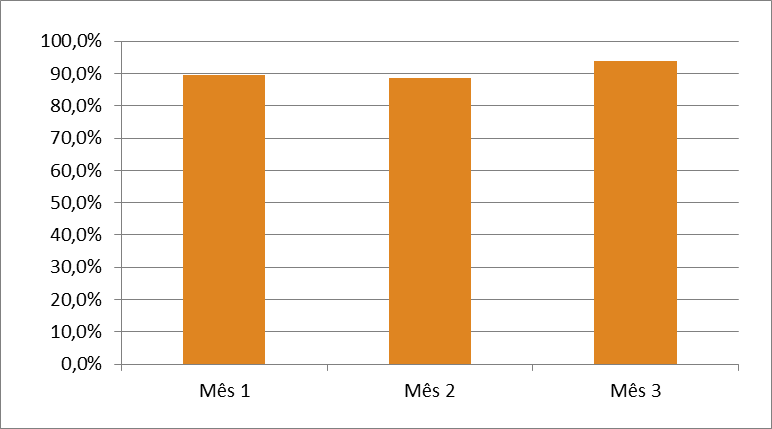 Proporção de idosos com registro na ficha espelha em dia. UBS Washington Brosse 26, Camaquã/RS, 2015.
Proporção de idosos com Caderneta de Saúde da Pessoa Idosa. UBS Washington Brosse 26, Camaquã/RS, 2015.
OBJETIVO ESPECIFICO 5
Mapear os Idosos de risco da área de abrangência.

METAS:
Rastrear 100% das pessoas idosas para risco de morbimortalidade.
Investigar a presença de indicadores  de fragilização  na velhice em 100% das pessoas idosas.  
Avaliar a rede social de 100% dos idosos.
RESULTADOS
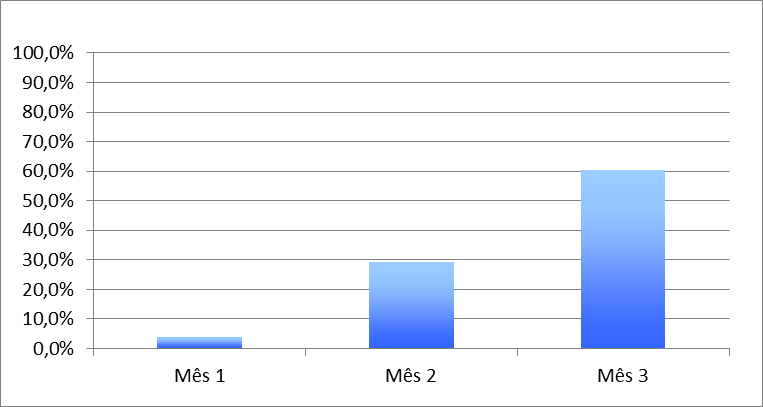 Proporção de idosos com avaliação para fragilização na velhice em dia. UBS Washington Brosse 26, Camaquã/RS, 2015
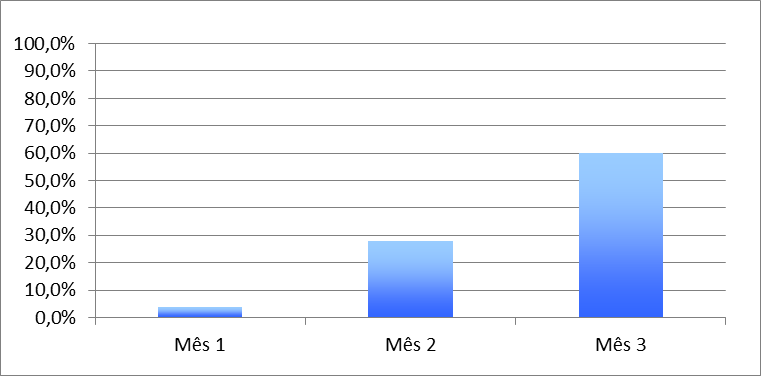 Proporção de idosos com avaliação de risco para morbimortalidade em dia. UBS Washington Brosse 26, Camaquã/RS, 2015.
Proporção de idosos com avaliação de rede social em dia. UBS Washington Brosse 26, Camaquã/RS, 2015.
OBJETIVO ESPECIFICO 6
Promover a saúde do idoso. 

METAS:
Garantir orientação nutricional para hábitos alimentares saudáveis a 100% das pessoas idosas. 
Garantir orientação para pratica regular de atividade física a 100% dos idosos.  
Garantir orientações sobre higiene bucal para 100% dos idosos cadastrados.
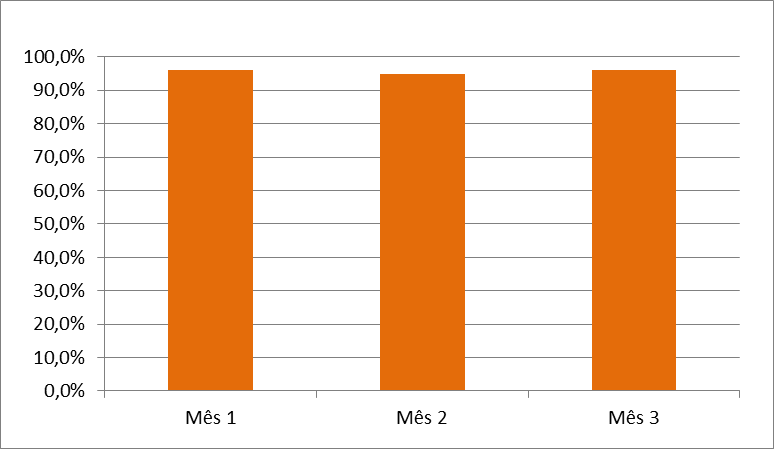 RESULTADOS
Proporção de idosos que receberam orientação sobre prática de atividade física regular. UBS Washington Brosse 26, Camaquã/RS, 2015.
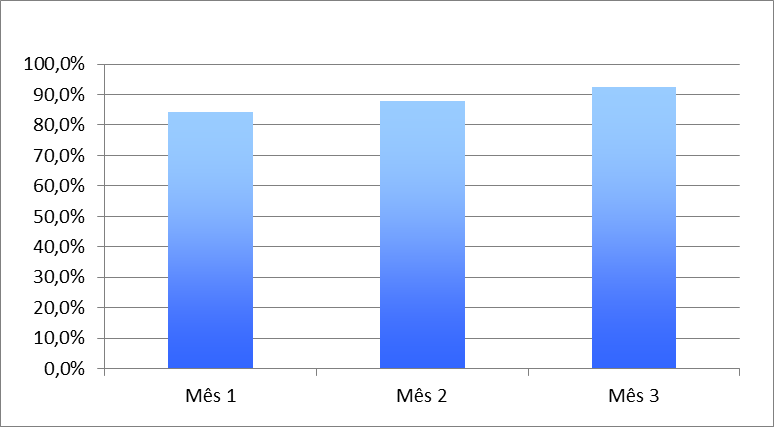 Proporção de idosos que receberam orientação nutricional para hábitos saudáveis. UBS Washington Brosse 26, Camaquã/RS, 2015.
Proporção de idosos com orientação individual de cuidados de saúde bucal em dia. UBS Washington Brosse 26, Camaquã/RS, 2015.
DISCUSSÃO
EQUIPE.                       SERVIÇO.              COMUNIDADE.
-Integração e                -Mudança nos         -educação
Unidade.                       atendimento           -Aproximação e
-Apoio dos                     -Melhora na           conhecimento
Especialistas.                Atenção a              das dificuldades.
-União e melhor            saúde do idoso.                              
relacionamento                                                                  
com a comunidade
REFLEXÃO CRITICA
Expectativas que ao começo eram muitas, foram superadas e descobri que a intervenção me ajudo muito como profissional;

Compreendi que o trabalho de equipe é muito importante e fundamental para trabalhar no dia a dia com a comunidade;

Crescimento profissional e pessoal sobre todas as coisas, descobrindo outra forma de fazer medicina.
REFERÊNCIAS
BRASIL. Ministério da Saúde. Secretaria de Atenção à Saúde. Departamento de Atenção Básica. Envelhecimento e saúde da pessoa idosa . 192p. Brasília, DF, 2006.
 
IBGE – Instituto Brasileiro de Geografia e Estatística. Censo Demográfico 2010. Rio de Janeiro, RJ, 2011.
MUITO OBRIGADA!!!!


MARIA LORENA ALVAREZ MARTINEZ